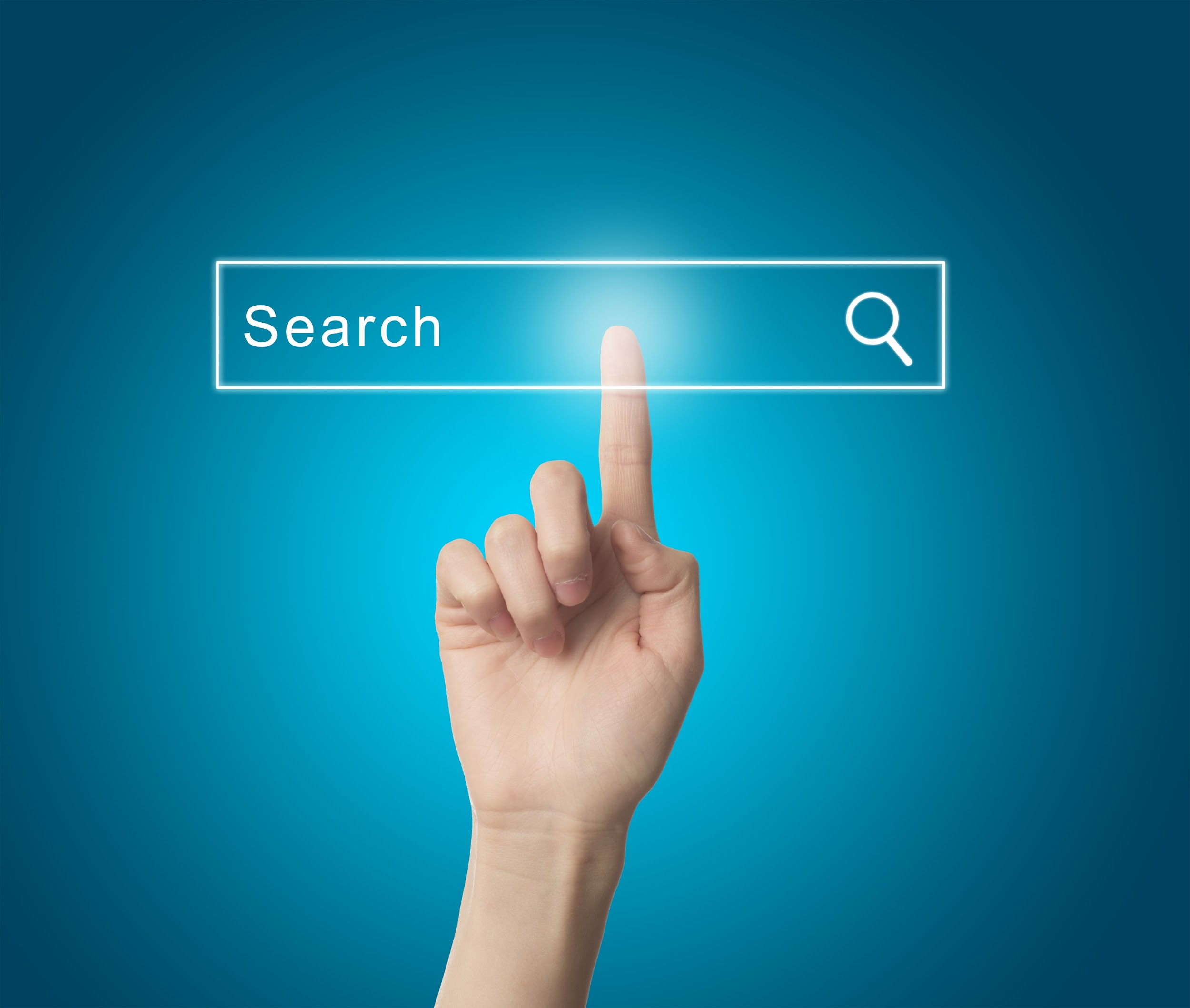 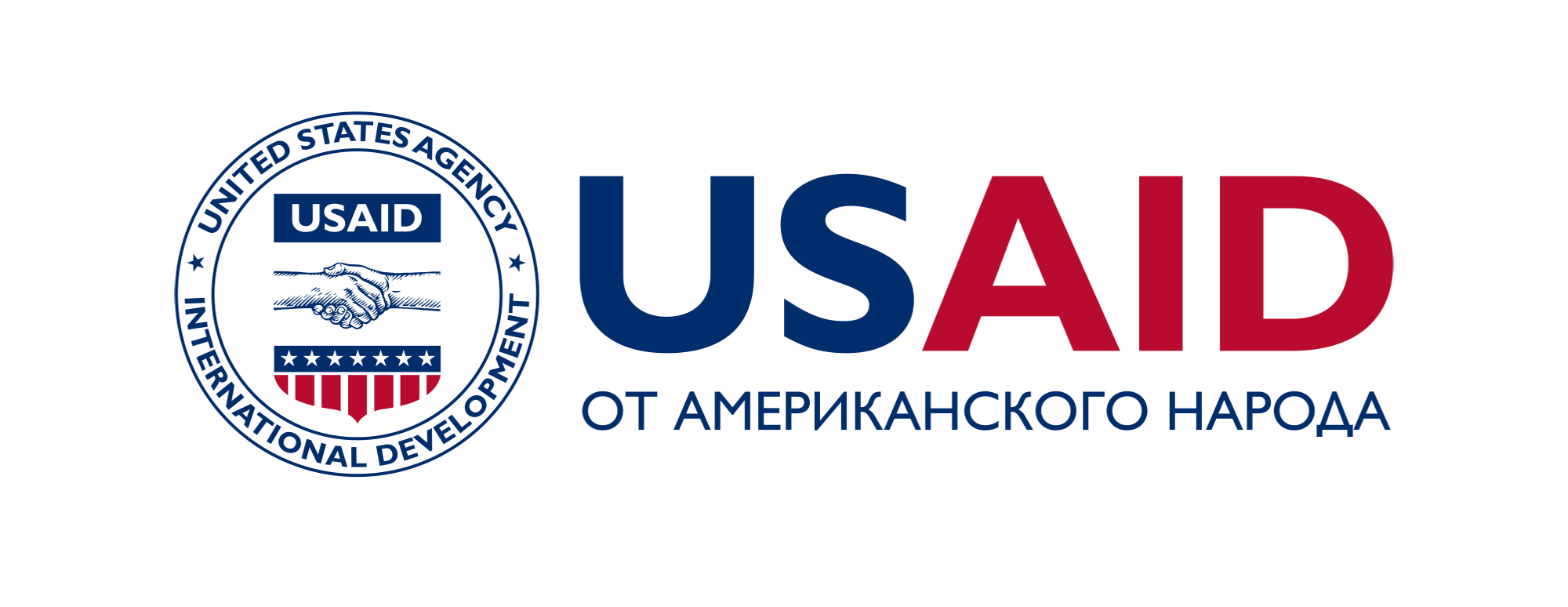 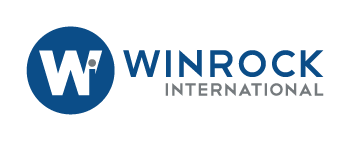 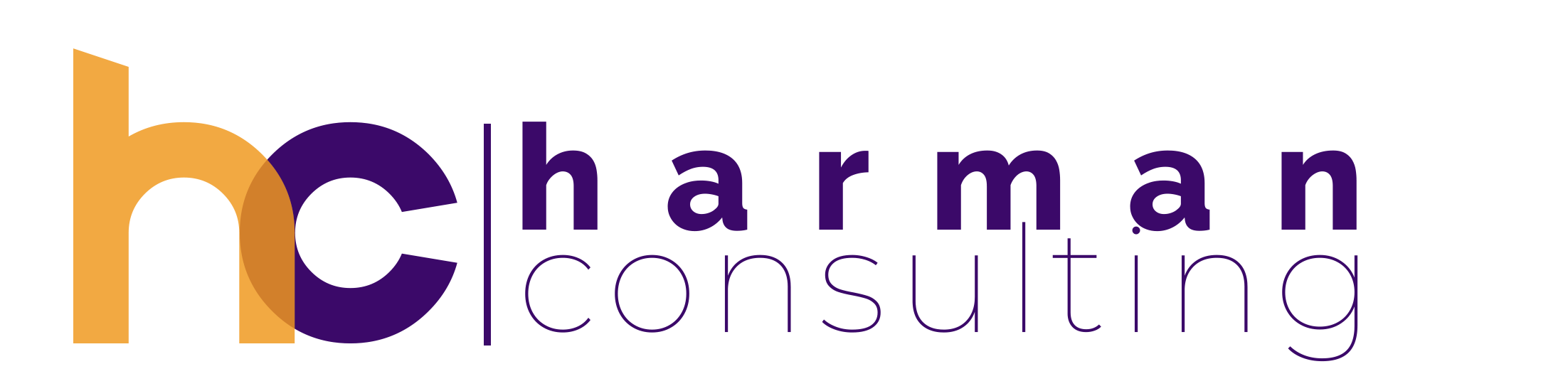 Как использовать социальные сети и другие каналы для поиска талантов
Из серии Мастер классов
TOOLBOX
РЕКРУТЕРА ПЕРСОНАЛА
Данный документ был разработан в рамках проекта USAID «Безопасная миграция в Центральной Азии». Презентационные документы были созданы при поддержке американского народа через Агентство США по международному развитию (USAID). Ответственность за содержание продукта лежит на Winrock International и не обязательно отражает официальную точку зрения USAID или правительства США.
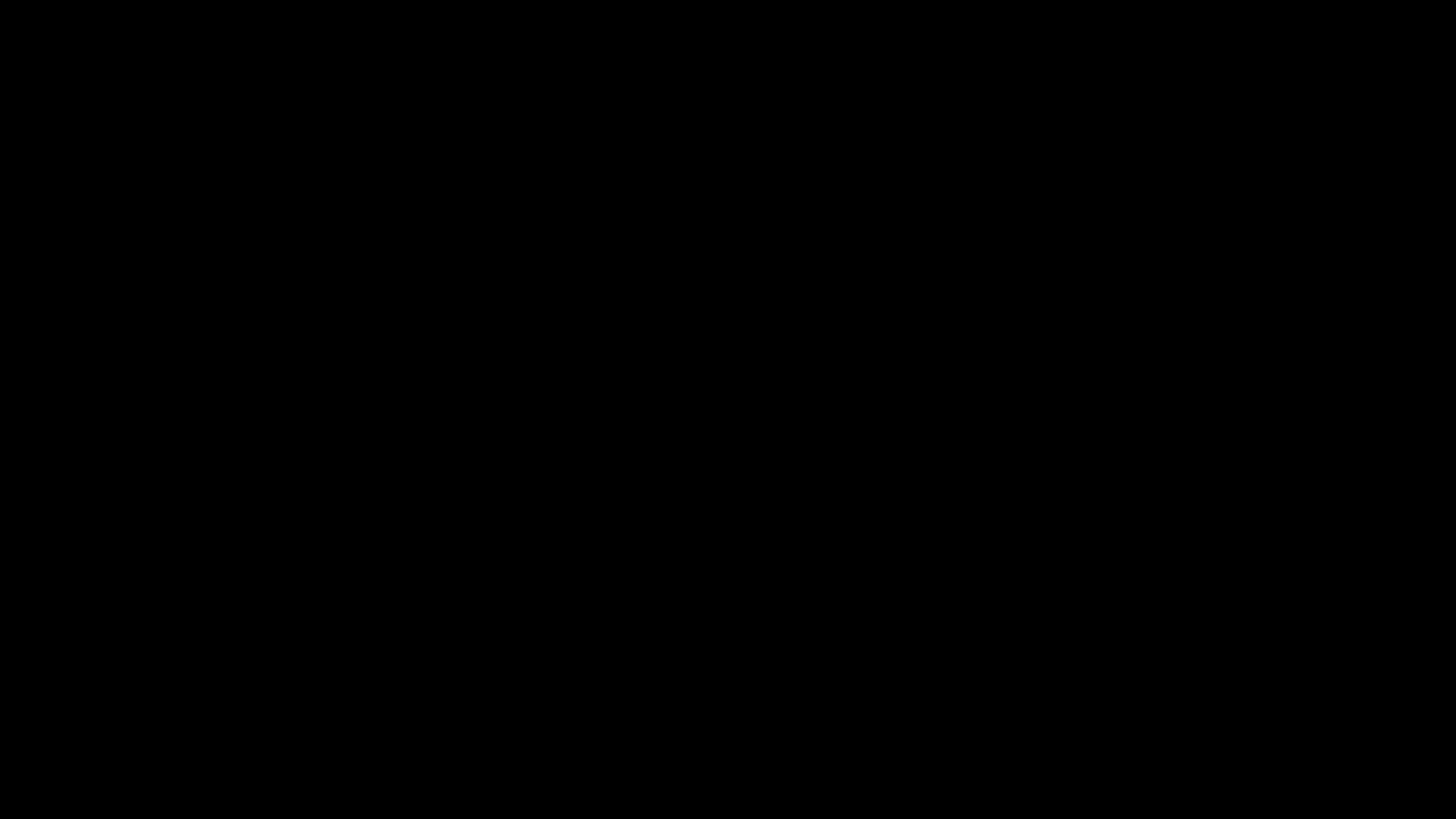 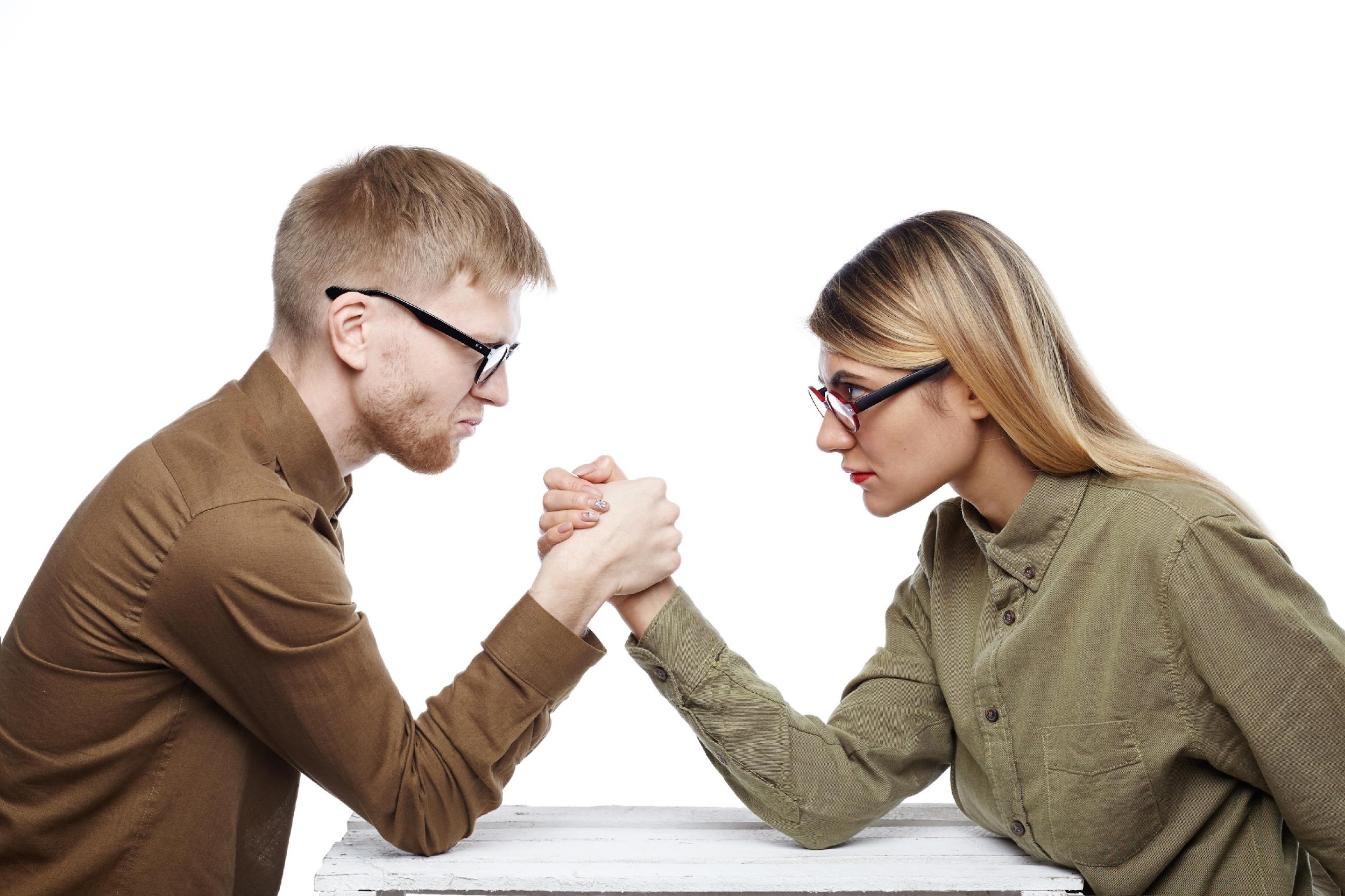 УПРАЖНЕНИЕ «ПРАВИЛЬНОЕ СОБЕСЕДОВАНИЕ»
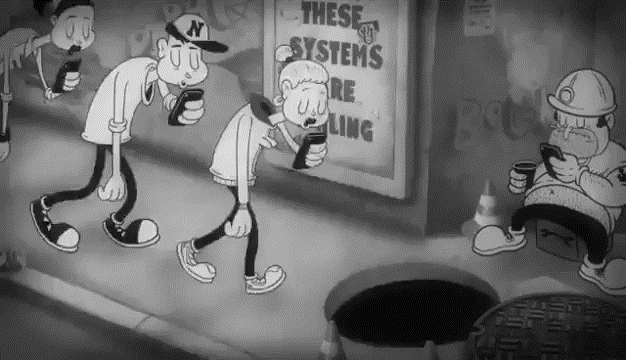 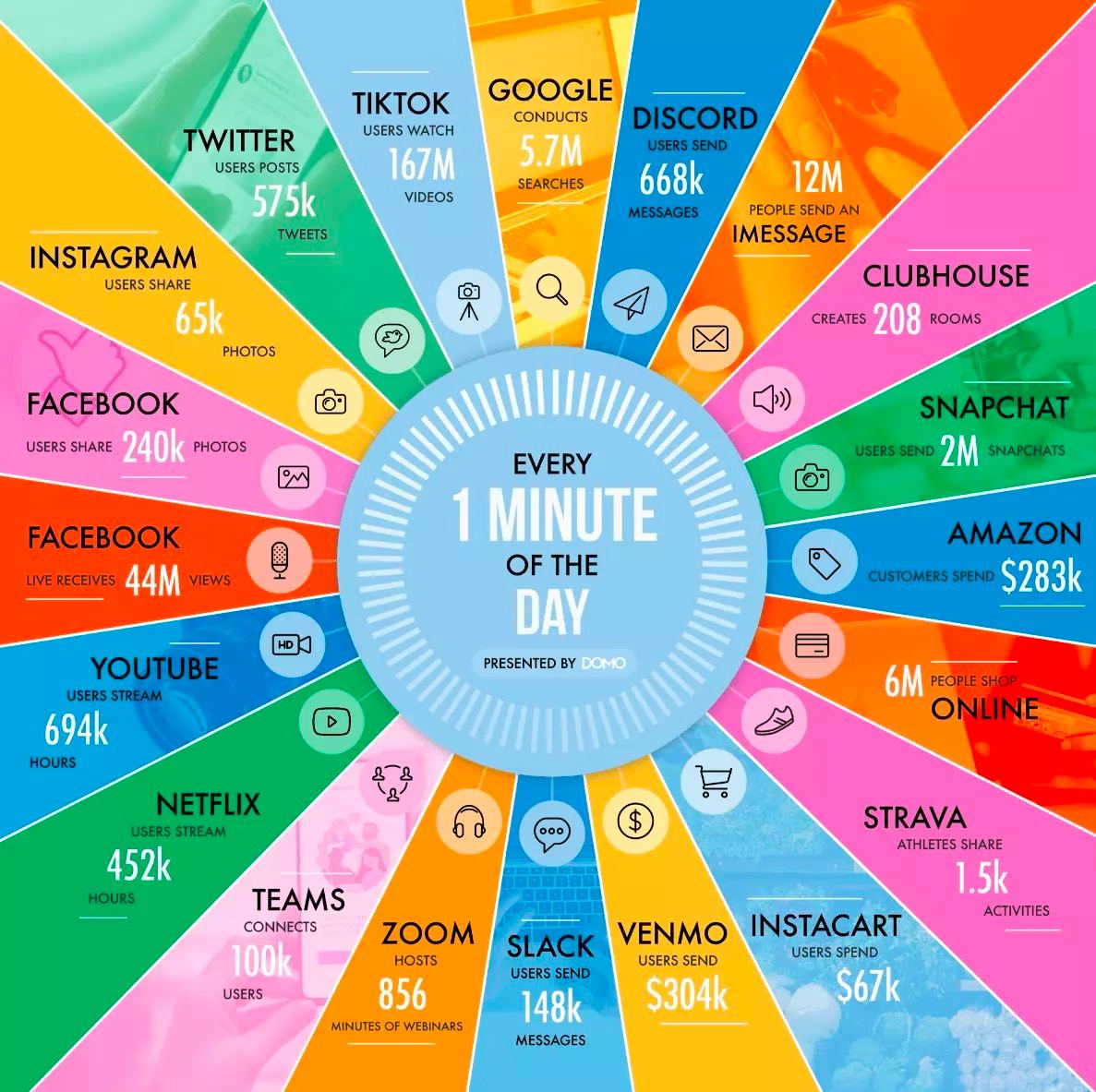 Каждую минуту в день!
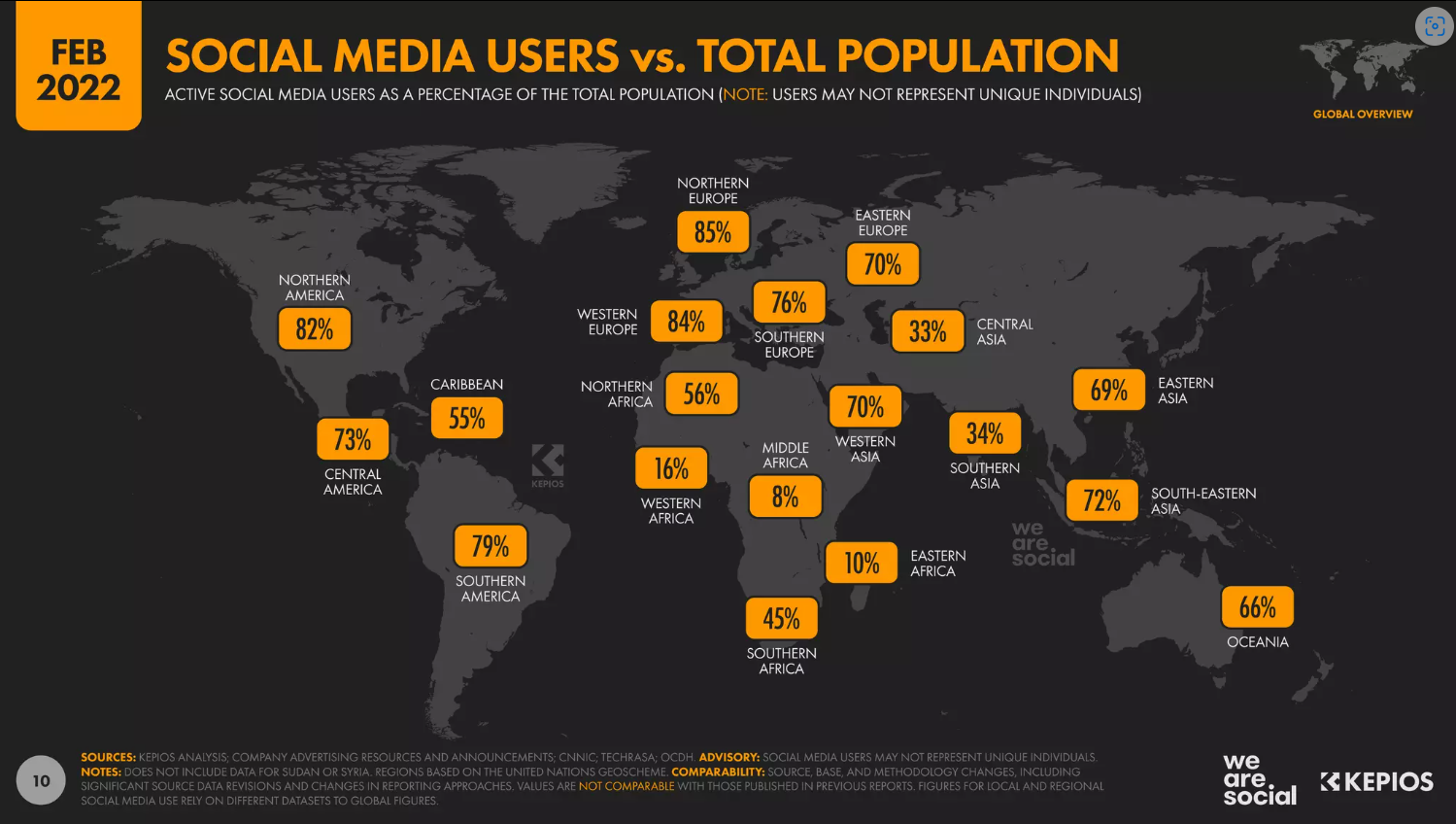 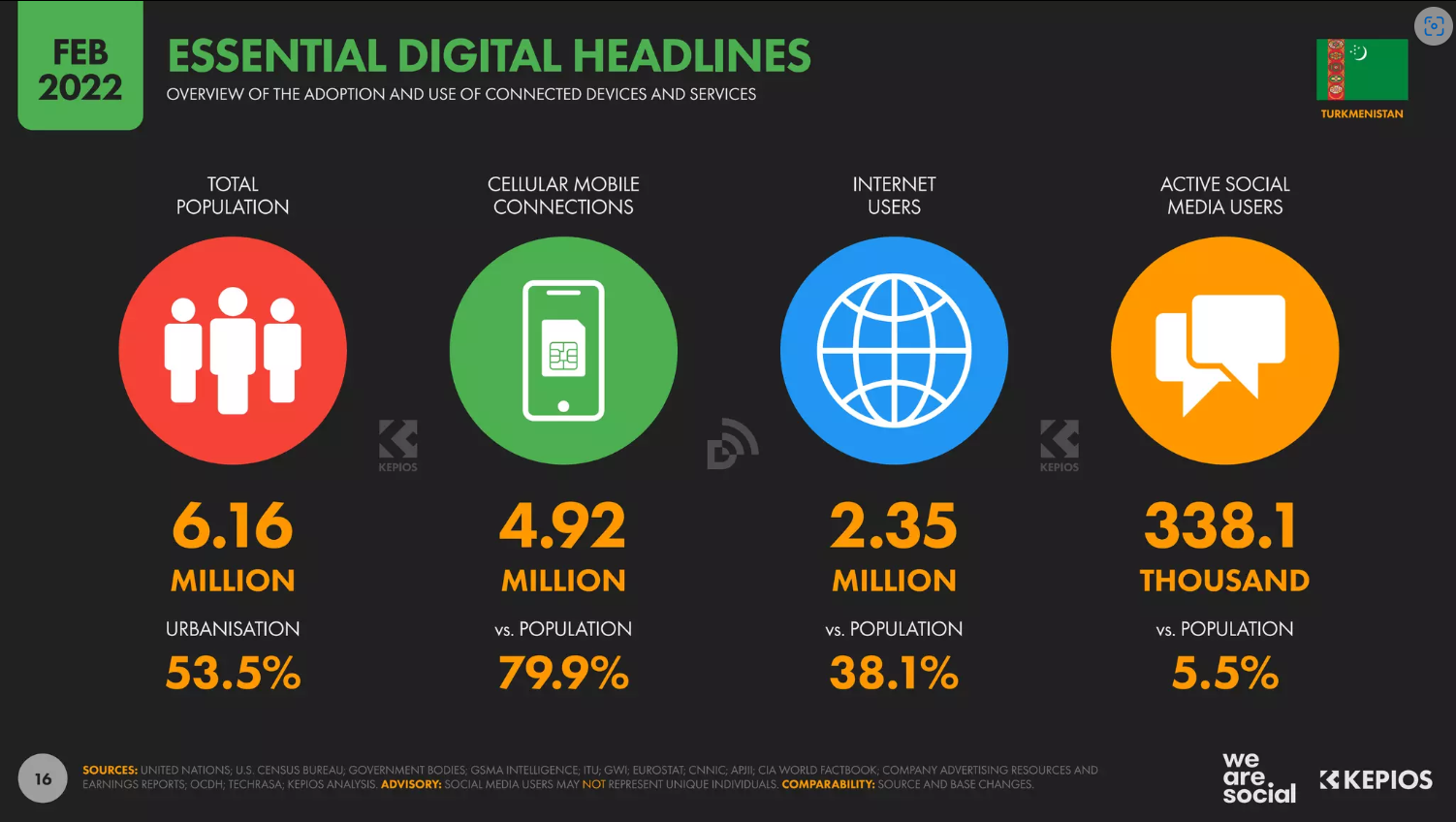 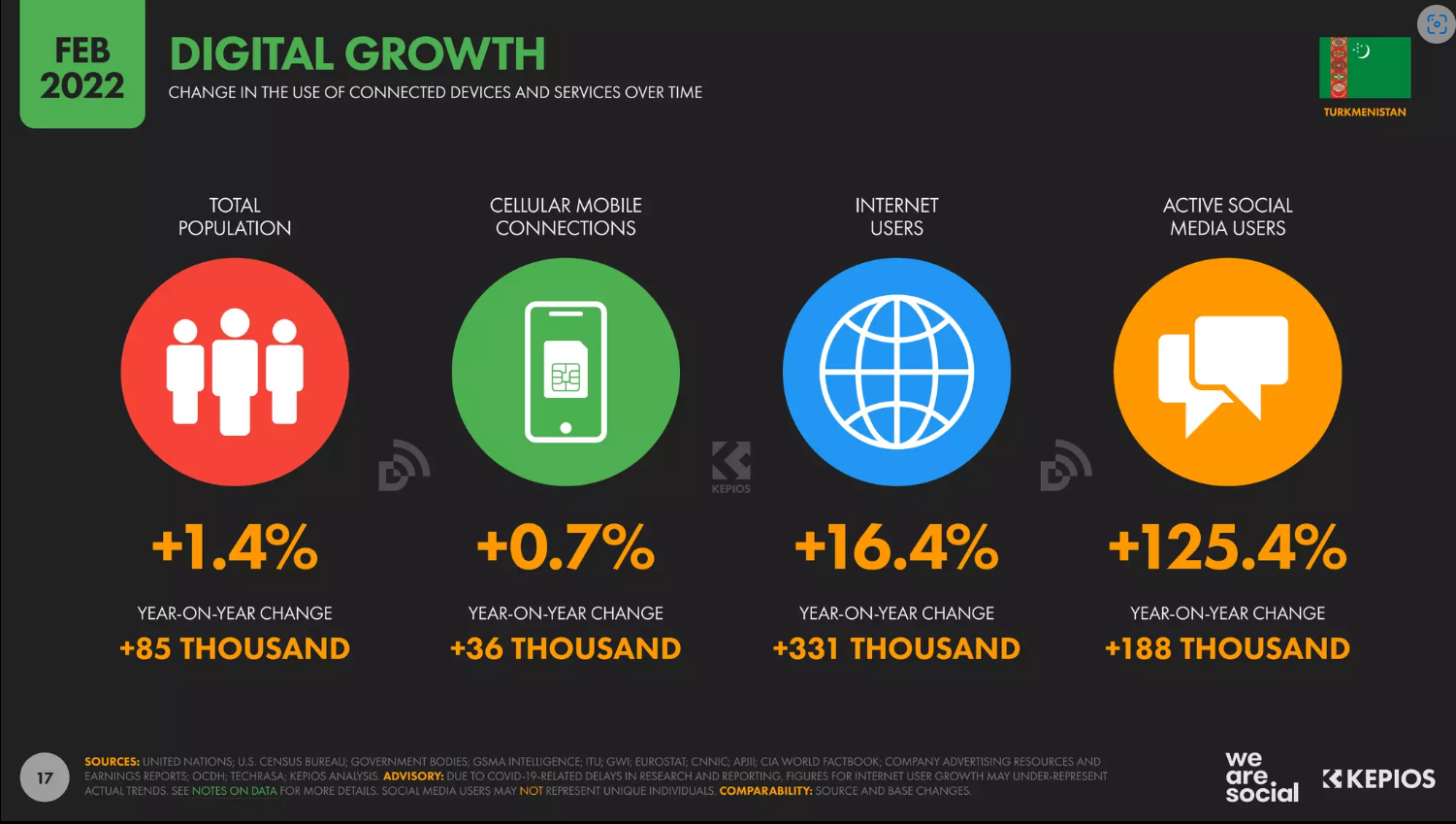 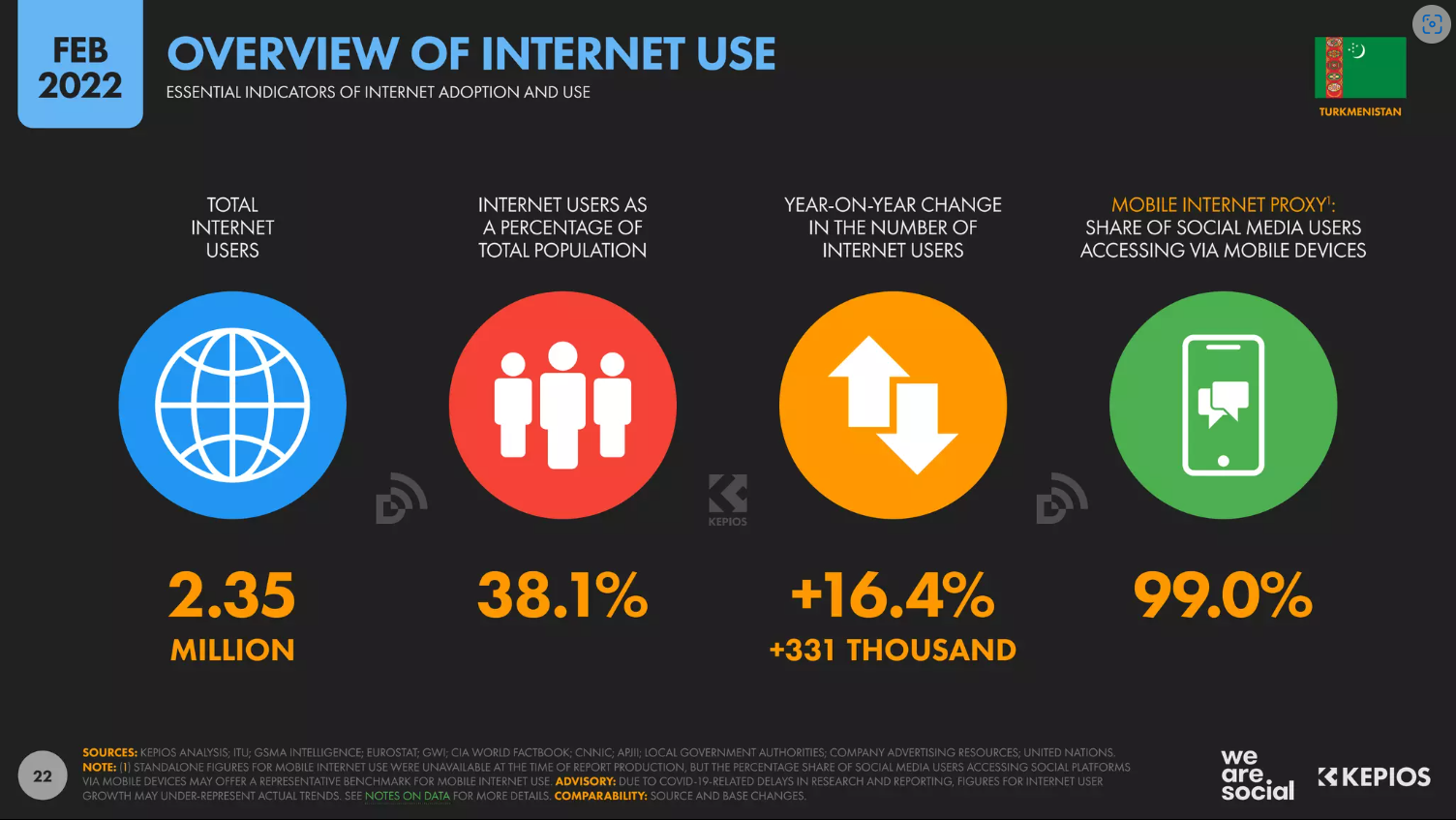 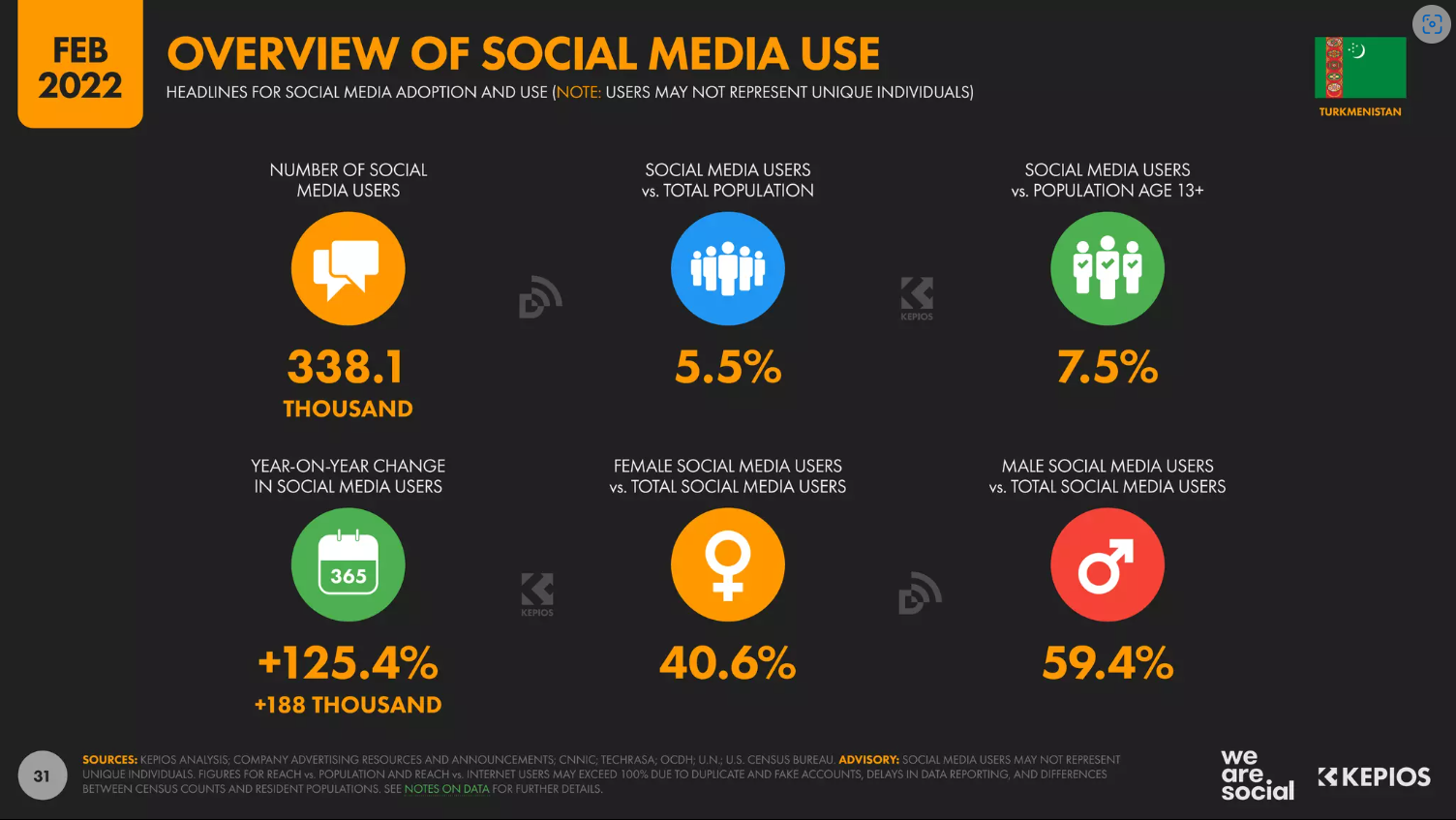 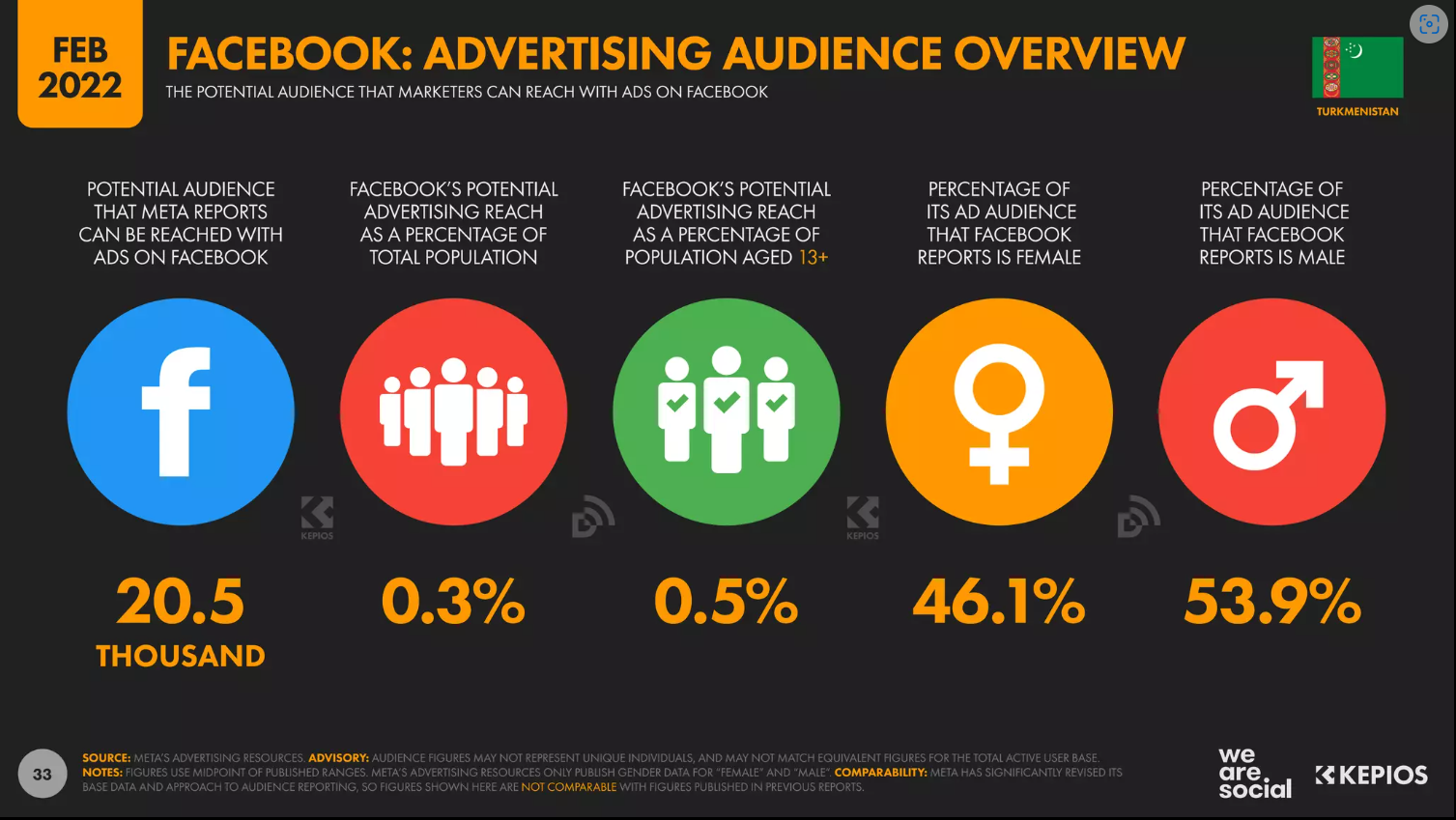 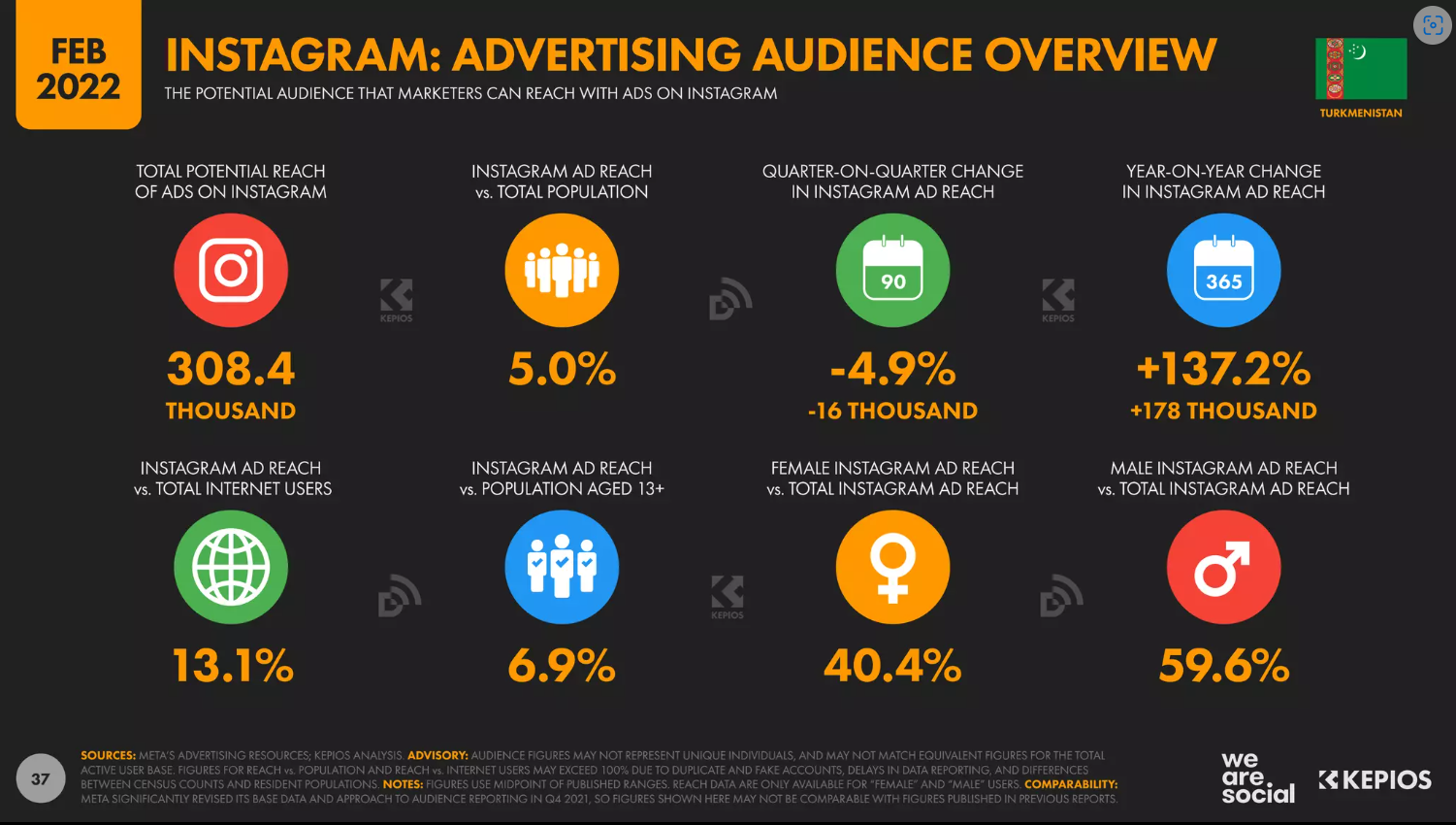 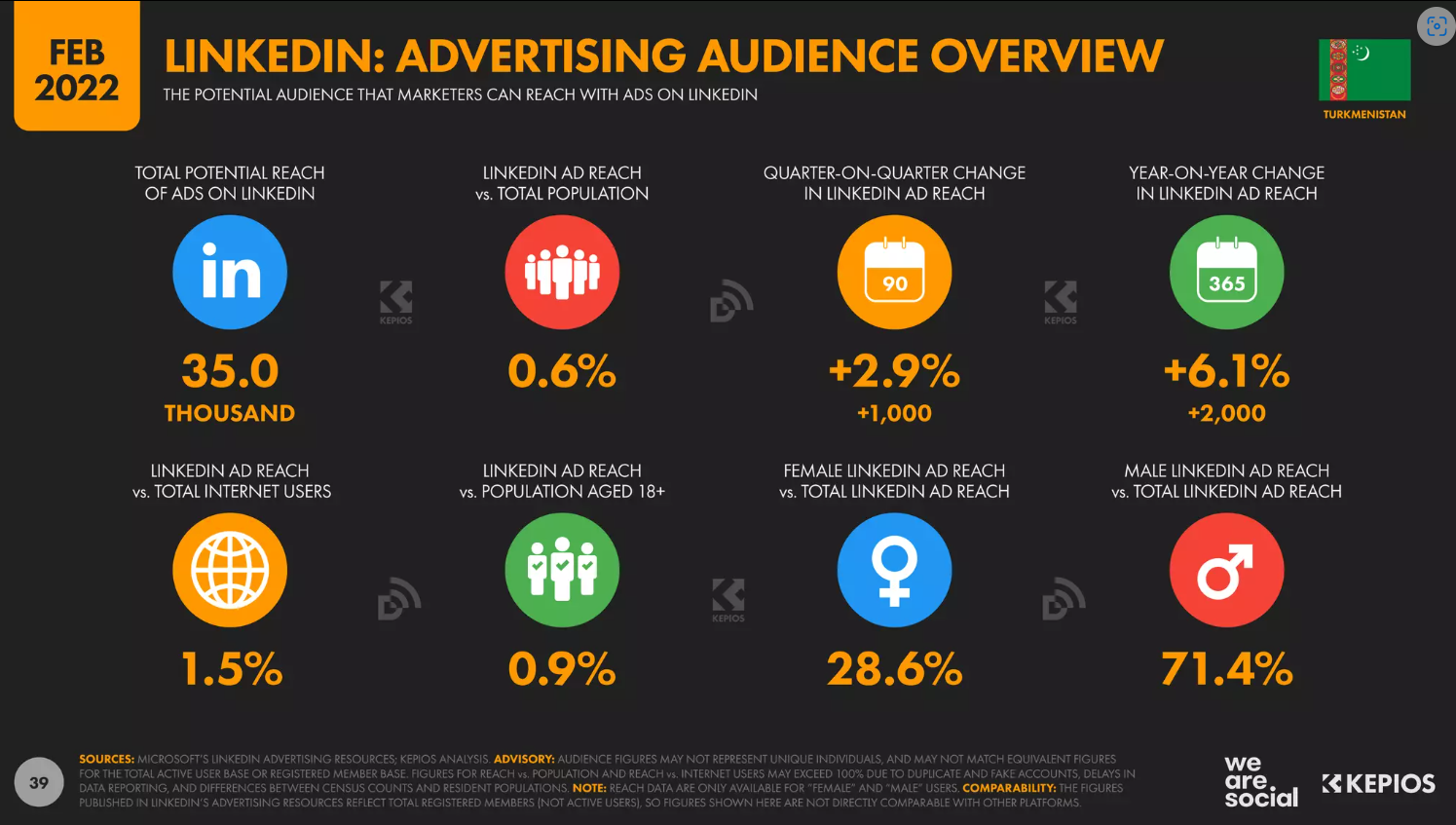 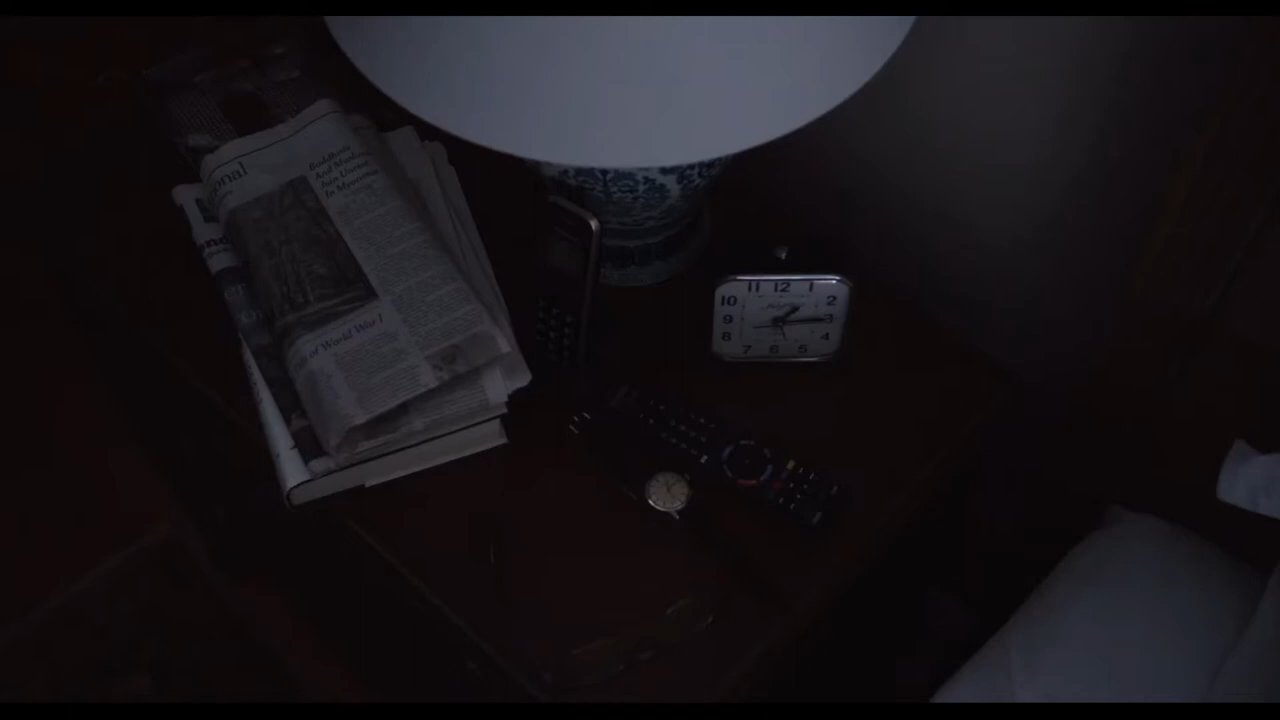 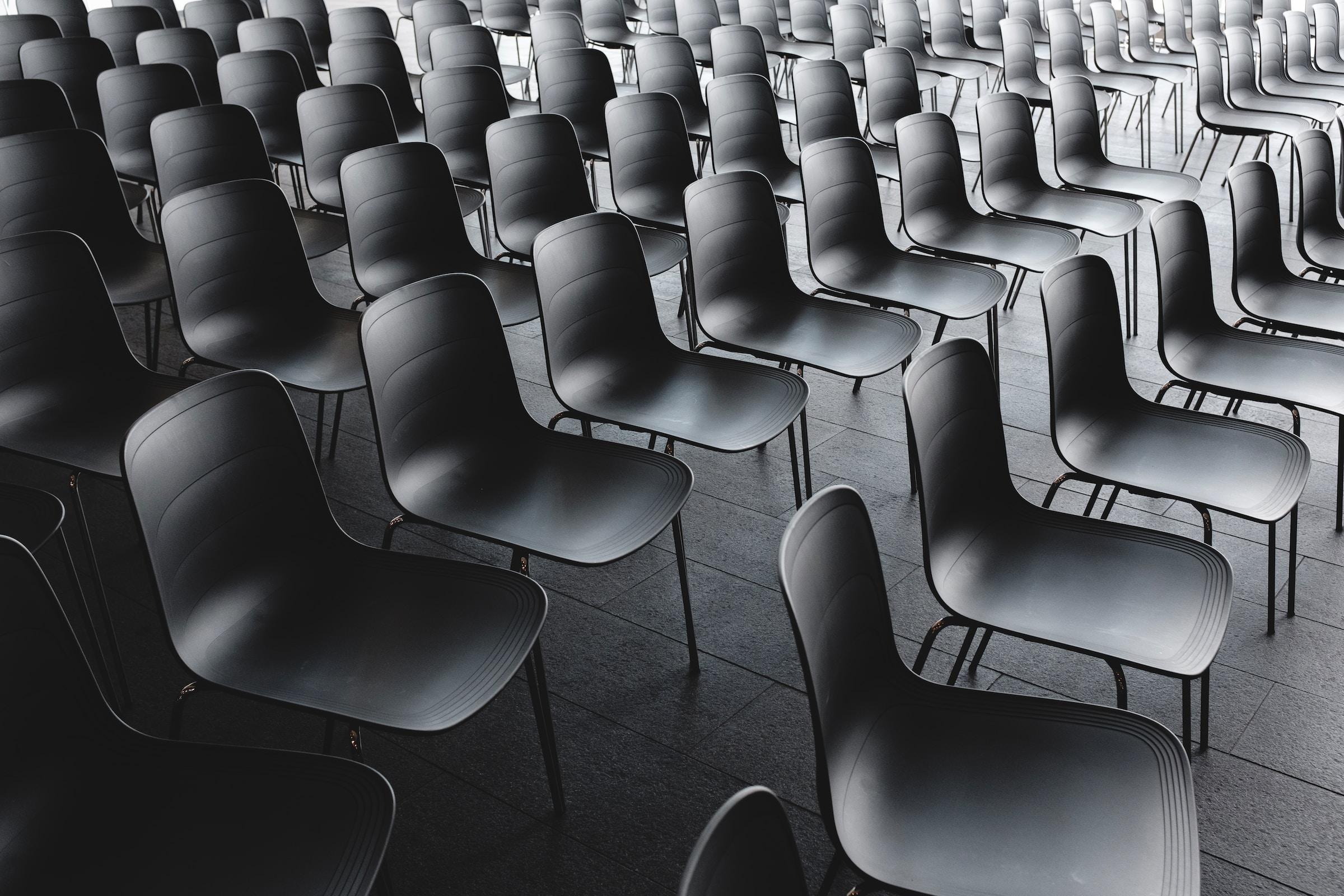 ЦЕЛЕВАЯ АУДИТОРИЯ
Целевая аудитория (ЦА) – это группа людей, на которых ориентировано предложение компании.
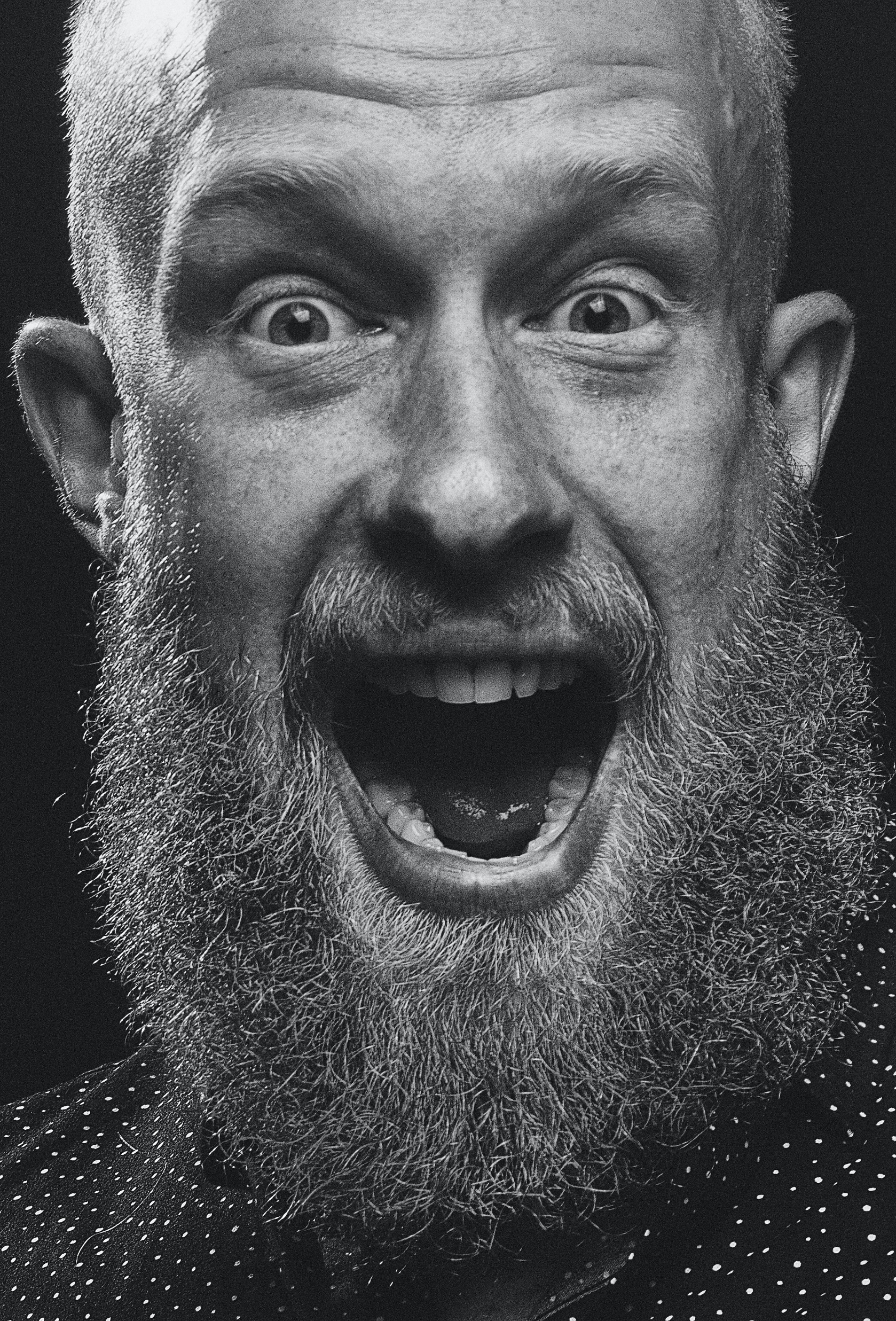 Упражнение «На какую позицию Вы пригласили бы пользователя?»
СПАСИБО ЗА ВНИМАНИЕ!
Темы следующих мастер классов:
Как создать сильный HR бренд и привлекать внимание кандидатов
Как развивать свои профессиональные навыки и компетенции в области рекрутинга
Как справляться со стрессом и выгоранием в работе рекрутера